An Introduction to the Role of Carbon Capture and Storage in Ukraine Keith Whiriskey
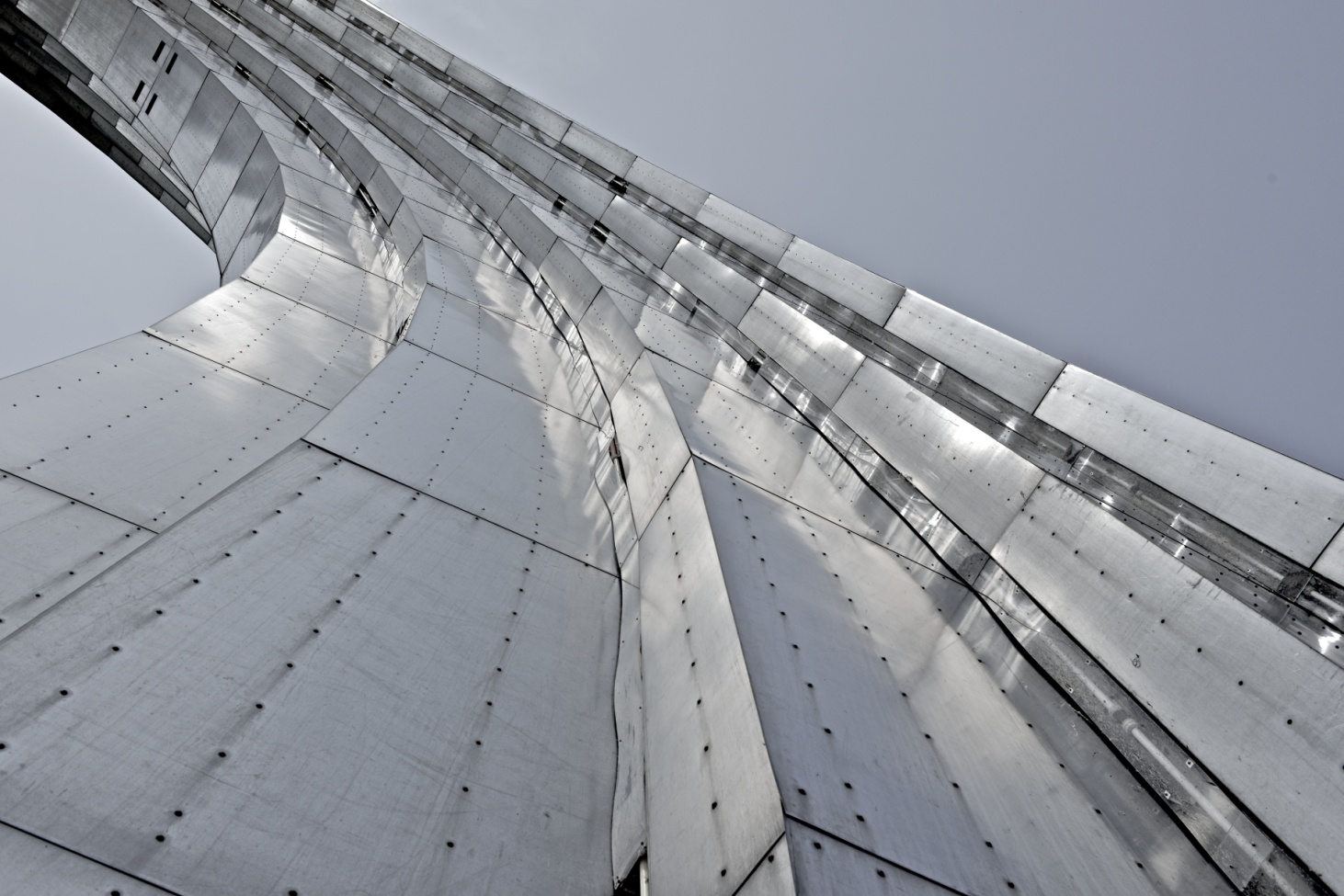 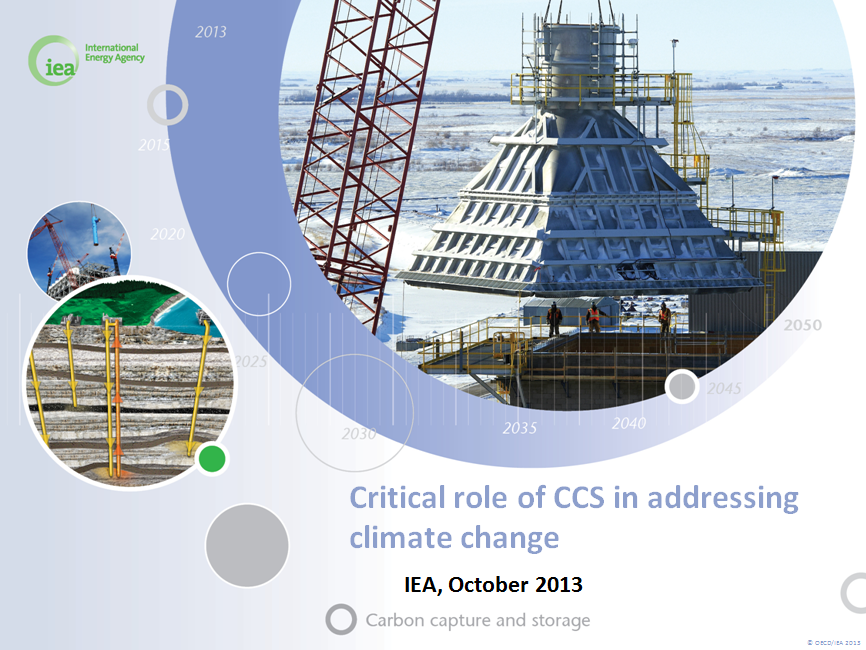 How Does CCS Work?
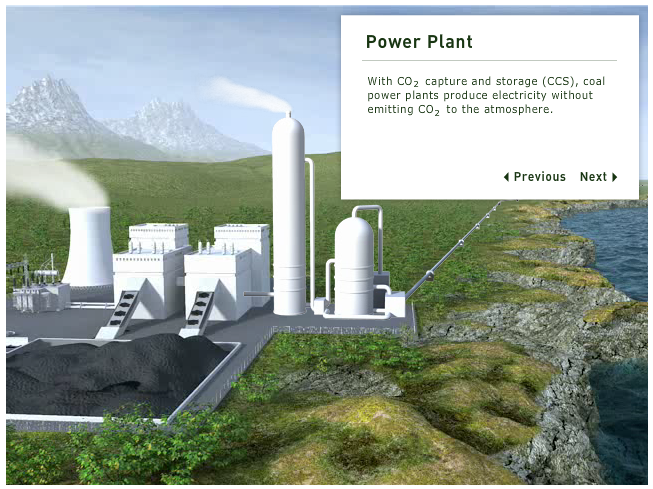 CCS 

Fitted to Large Stationary CO2 Sources

 Energy Production
 Industry
CO2 Capture
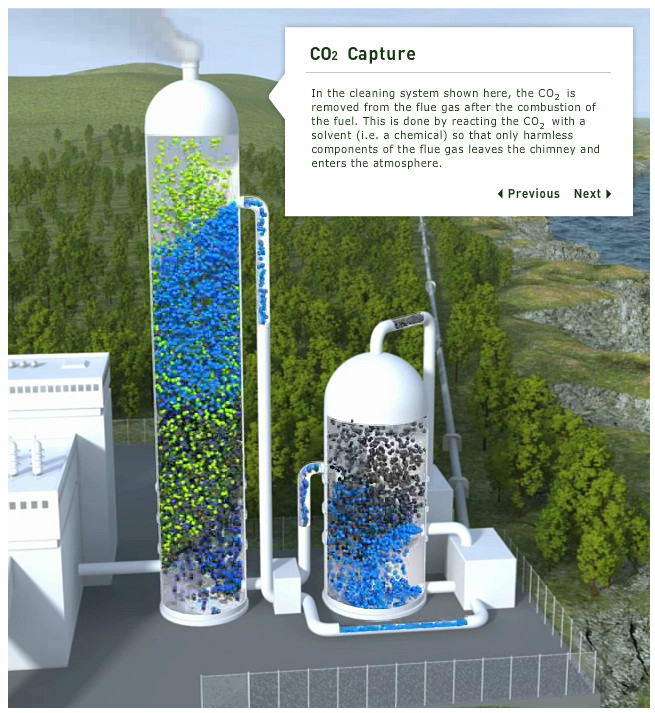 CO2 is captured using a variety of technologies 

Amine, Oxy fuel, Pre-Combustion
CO2 Transport
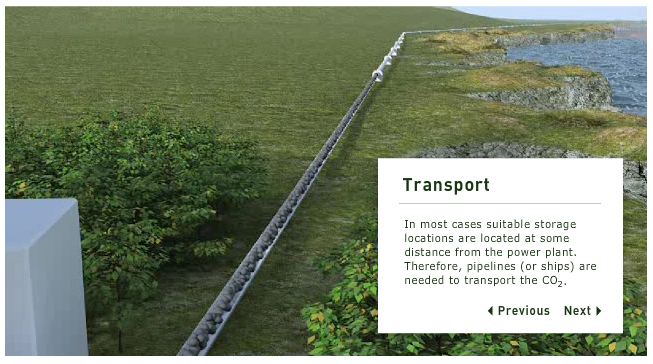 CO2 is compressed and transported in pipelines
CO2 Storage
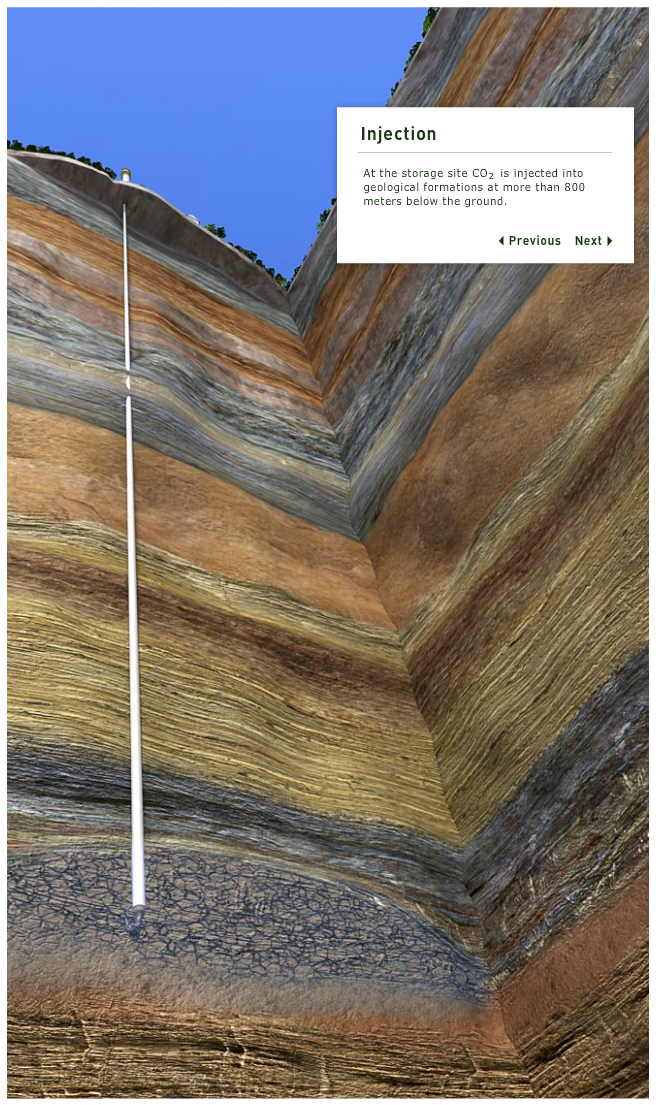 CO2 is permanently stored underground. Using techniques similar to the oil and gas industry
The World Has Been Warming
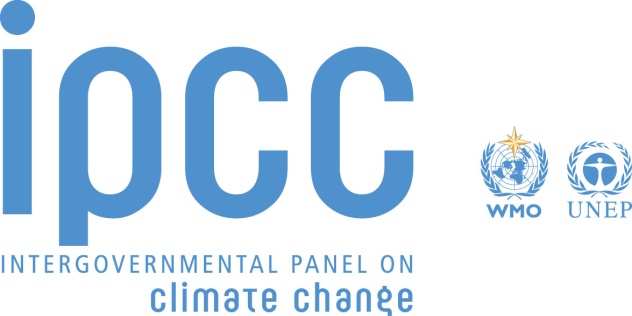 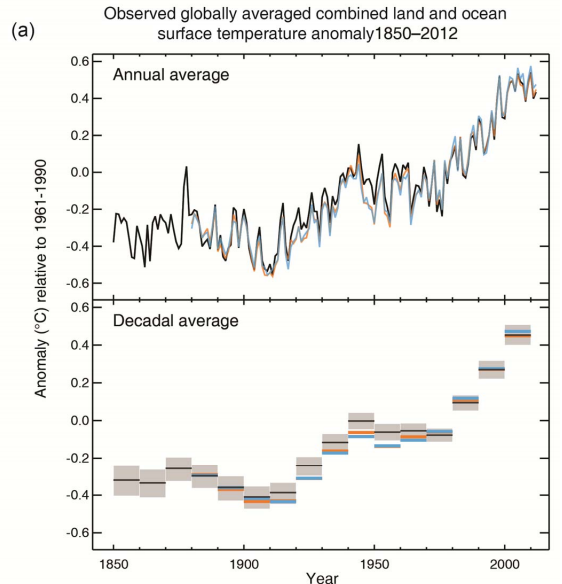 And is Set to Get Much Warmer
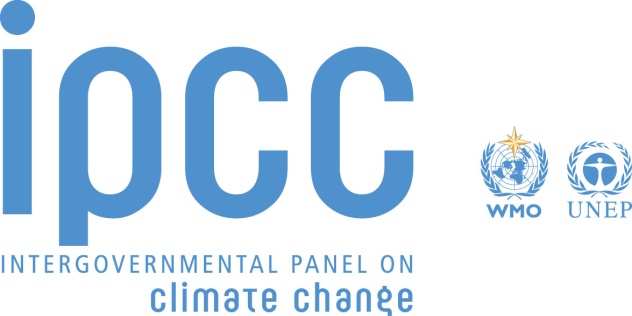 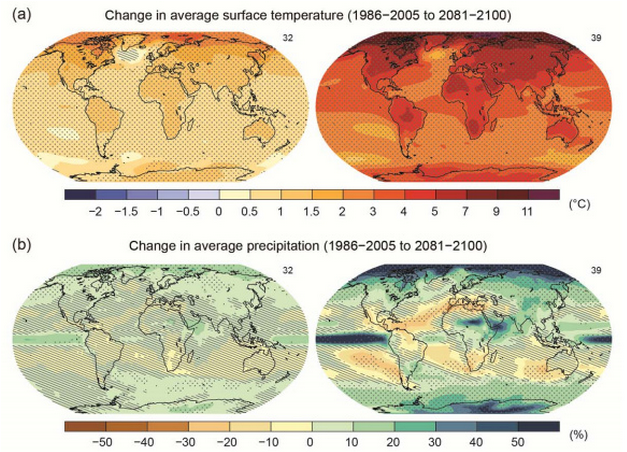 [Speaker Notes: Most aspects of climate change will persist for many centuries even if emissions of CO2 are stopped," the authors write.
"It is very likely that the Arctic sea ice cover will continue to shrink and thin and that Northern Hemisphere spring snow cover will decrease during the 21st century as global mean surface temperature rises." 
"Global glacier volume will further decrease." That's worldwide, from Greenland to the Andes. 
"Global surface temperature change for the end of the 21st century is likely to exceed 1.5°C relative to 1850 to 1900 ... and more likely than not to exceed 2°C" for typical warming scenarios. That's a lowball, too.
"The contrast in precipitation between wet and dry regions and between wet and dry seasons will increase..." Read: Drier deserts and flooded wetlands.]
And More Acidic
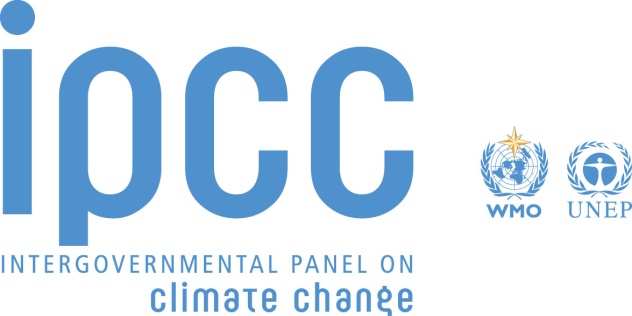 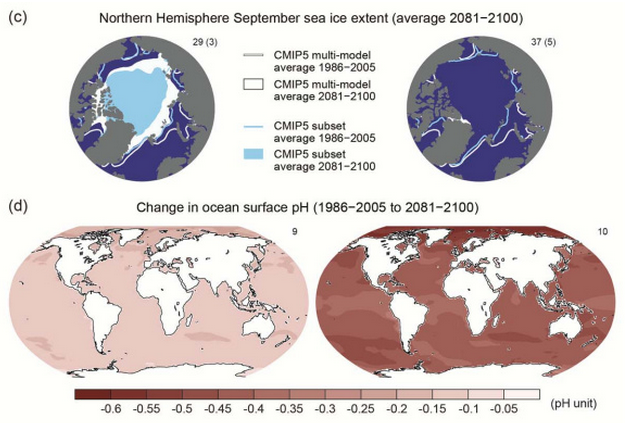 95% certain that humans are the "dominant cause"
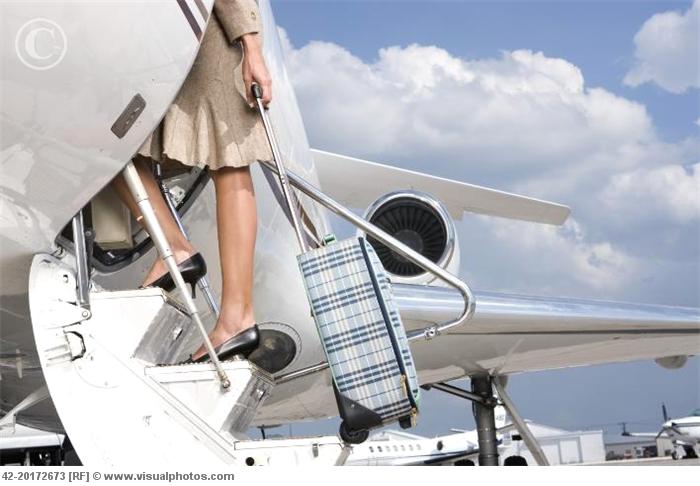 Global Action
EU: Boarder Carbon Adjustments

China: CCS Development Taskforce

USA: No New Coal Without CCS
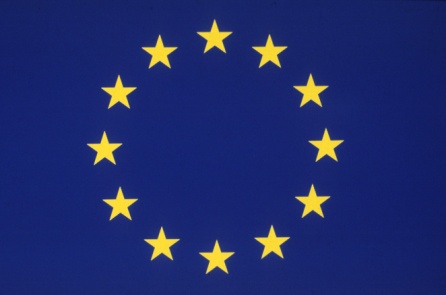 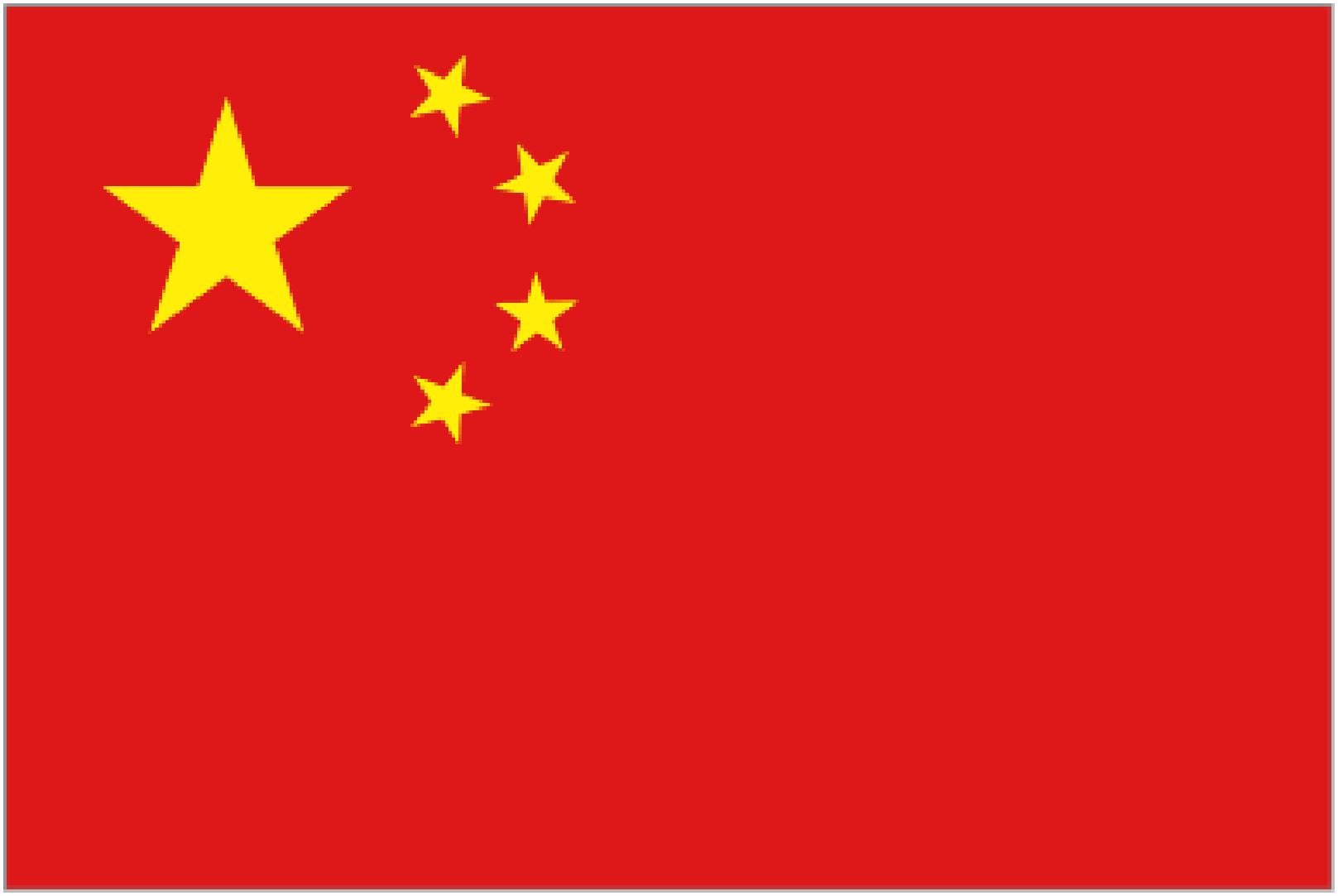 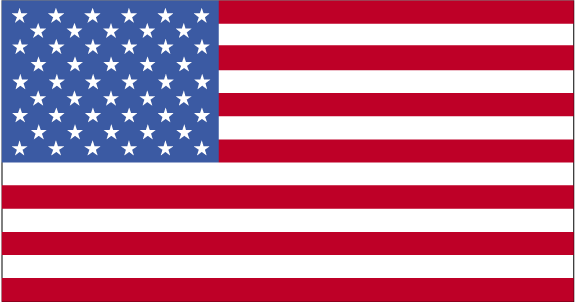 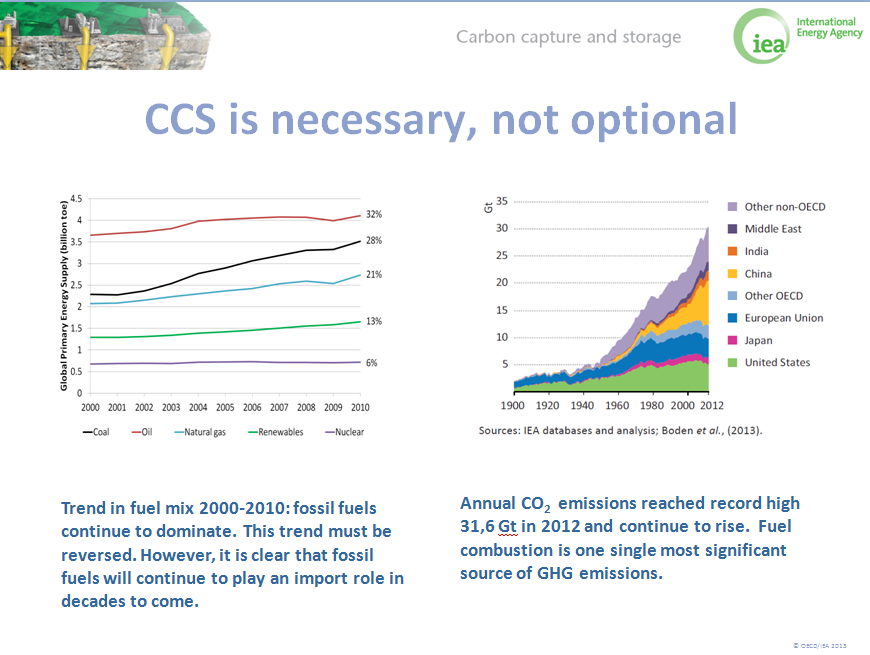 How Much CCS Do We Need
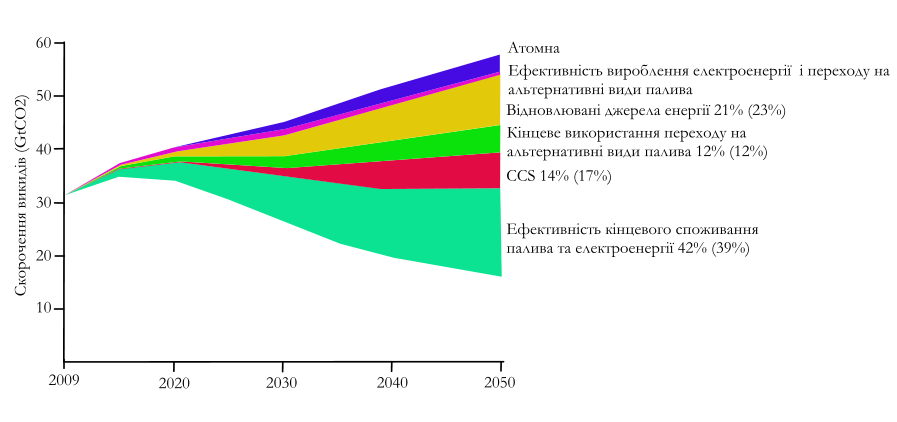 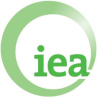 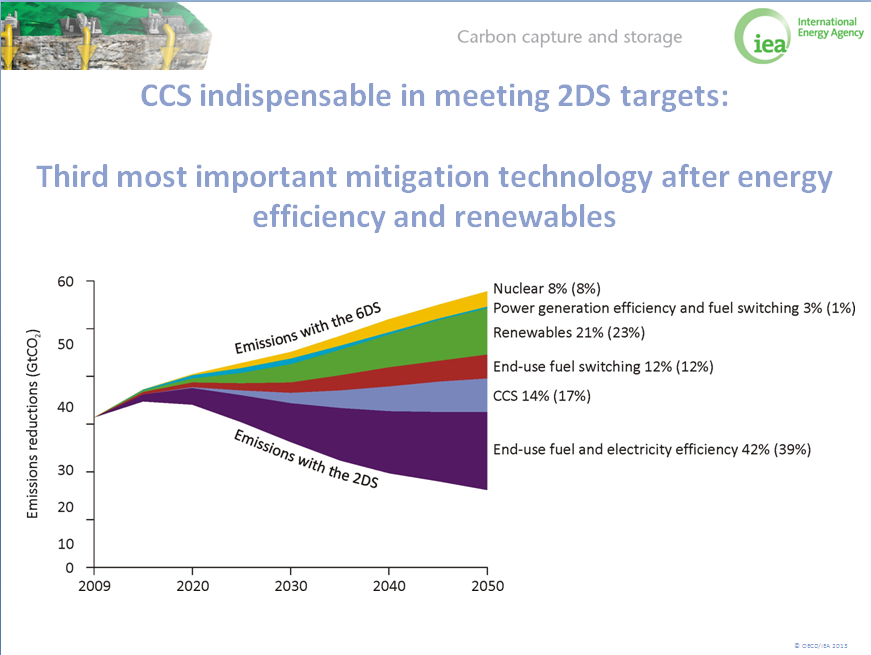 Ukraine and Global Warming
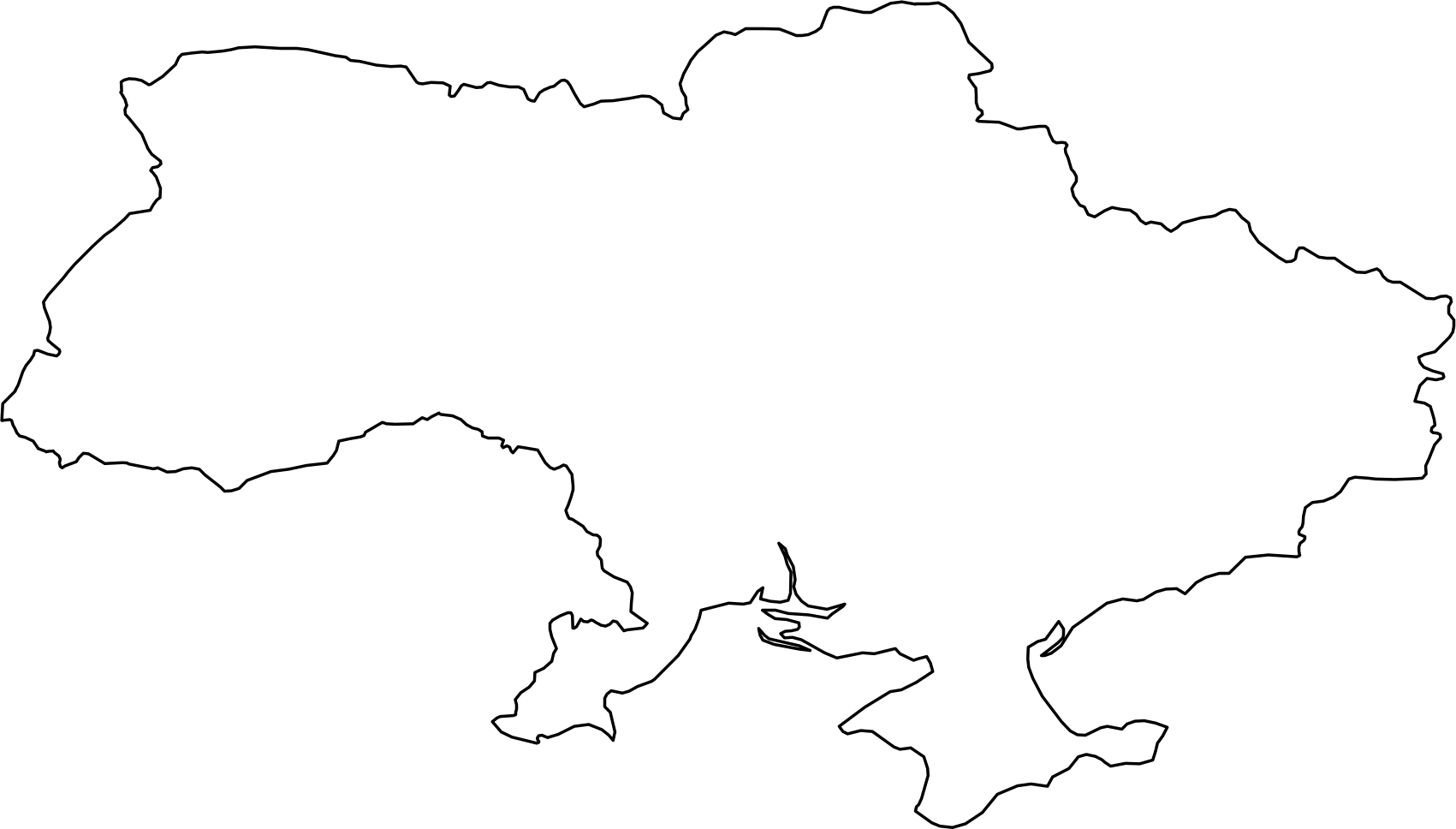 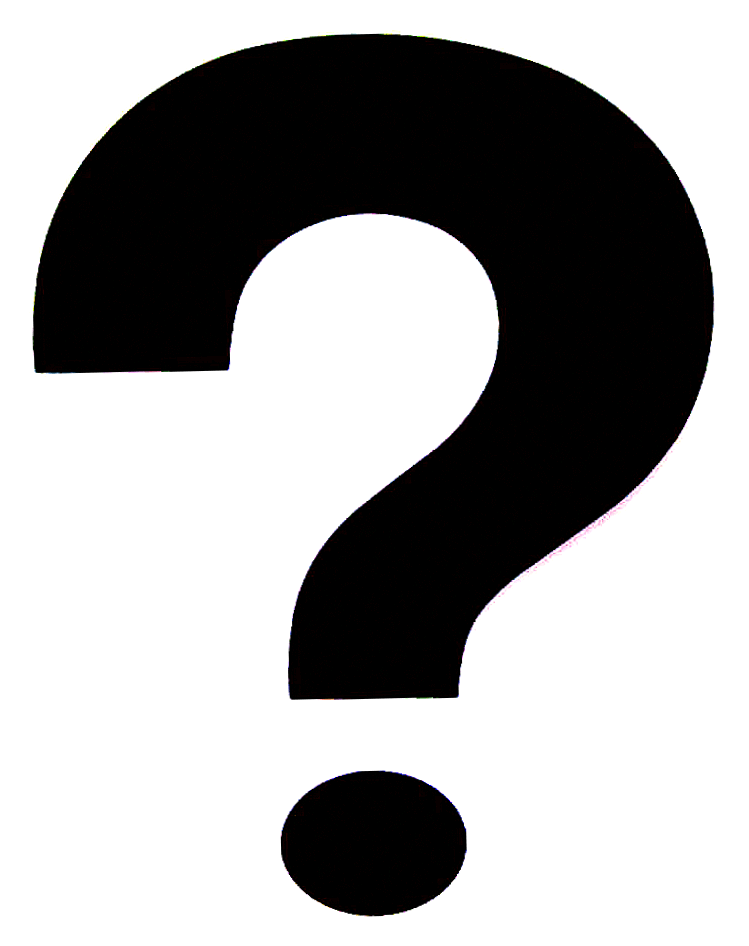 Economy Very Energy Intensive
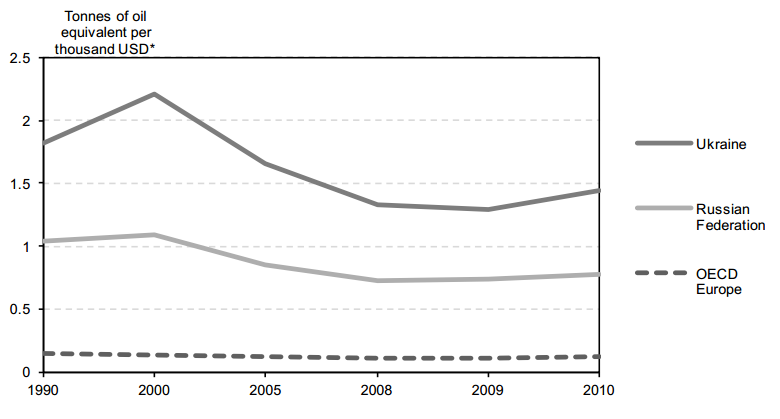 Electricity Requirements by Sector in Ukraine
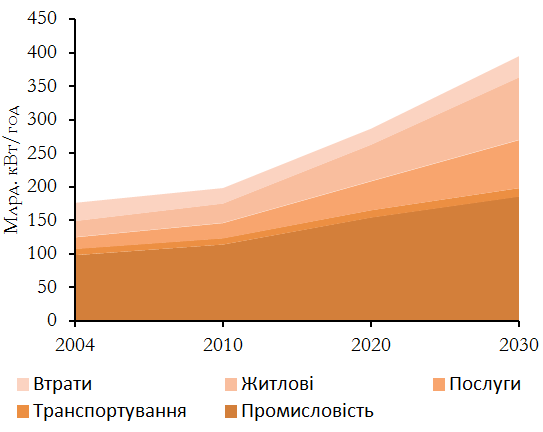 Coal Capacity Set to Increase
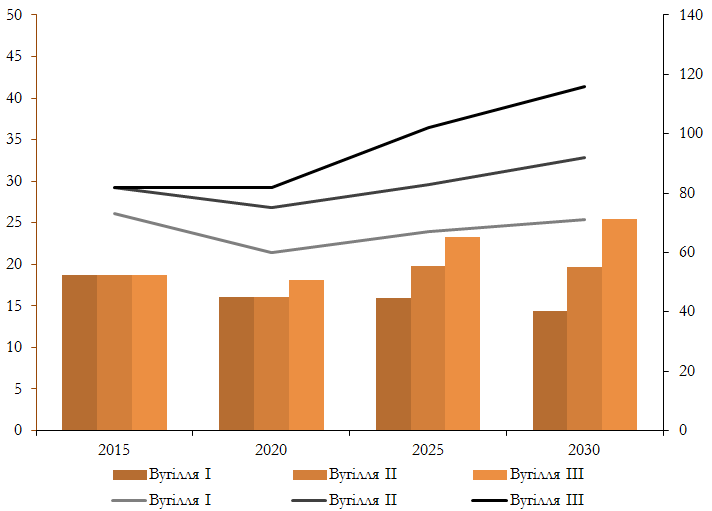 Coal Generation Capacity (GW)
Coal Output (TWh)
CO2 from Coal Production and Consumption
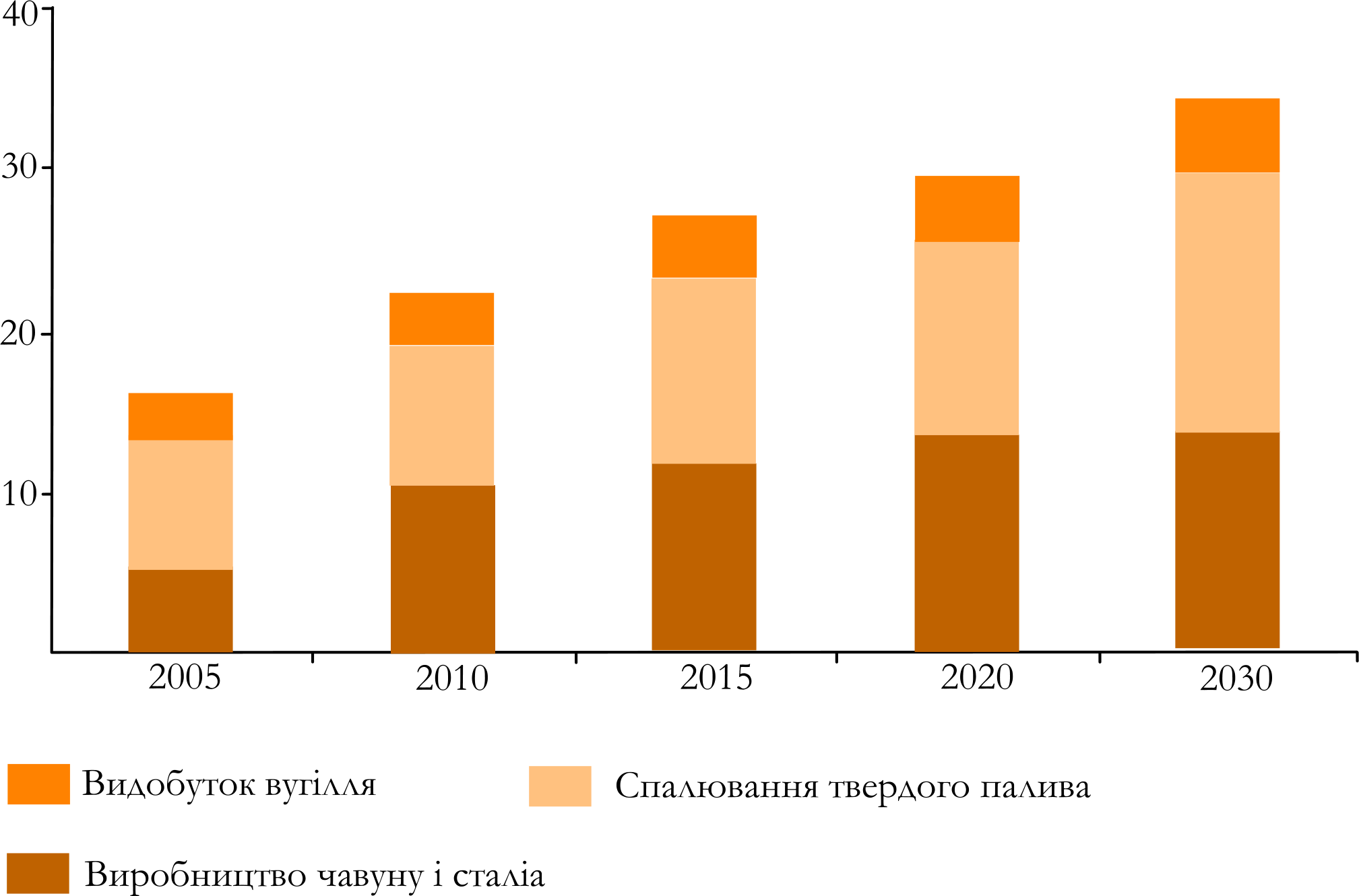 CO2 million tones
To roundup
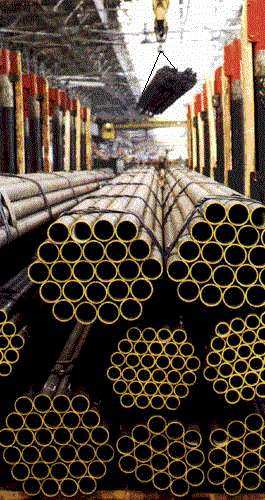 Ukraine has 

Energy intensive industry

CO2 Emissions intensive industry

Increasing use of solid fuels (coal & lignite)

Growing electricity demand

Ukrainian economy and competitiveness is potentially vulnerable to global climate measures
= CCS
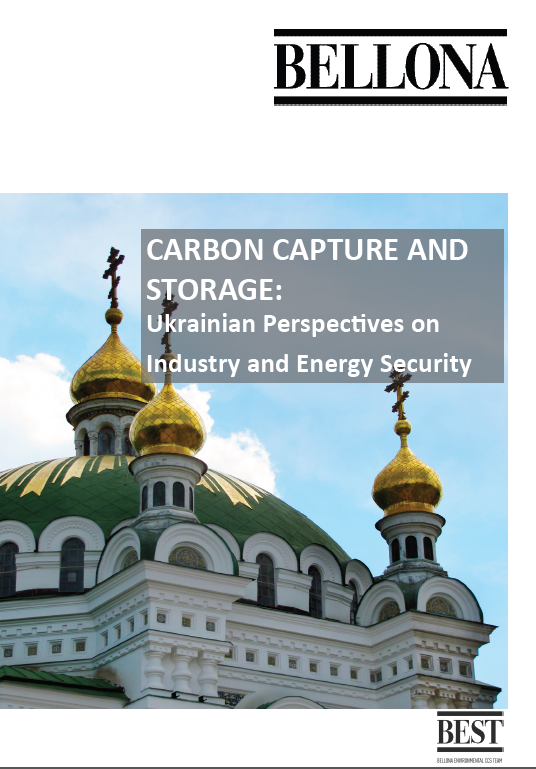 A relevant & compact CCS resource 
Practical information, including technical, economic, legal, deployment, operation and public outreach 
Reflecting Ukrainian political and industrial setting
Covering the major topic of CCS and providing a detailed introduction on CCS
Practical information, including
Boundary Dam CCS Facility
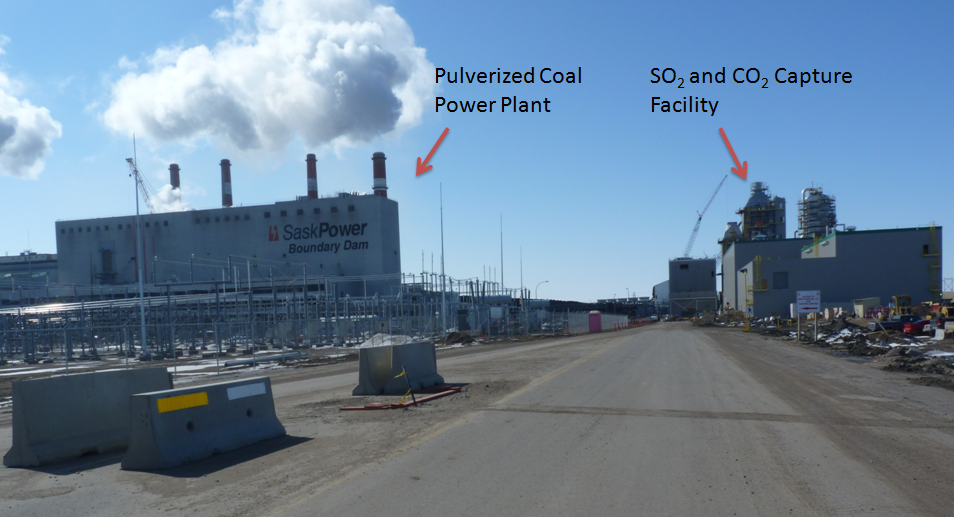 Strategic value of CCS in Ukraine
Reduce Industrial CO2 emissions 
On demand low carbon electricity
High capacity credit and energy supply security
National scale CO2 reductions from single site, one-off projects
Use of indigenous Ukrainian expertise
Re-use of existing national infrastructure (electricity grid, mining operations)
Cost may be offset, especially in early projects with the use of EOR
Continued use of indigenous fuels that might otherwise be “un-burnable”
CCS Is Effective
GW hours of low-carbon electricity supplied to the grid over a 10-year period
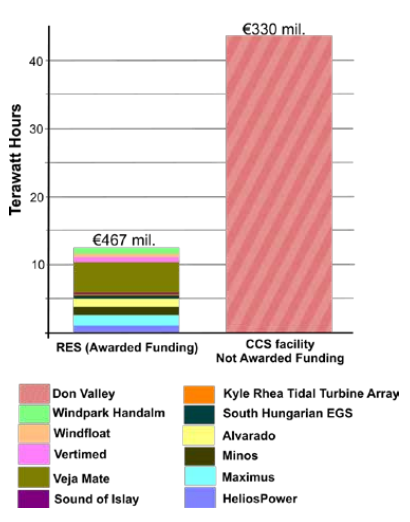 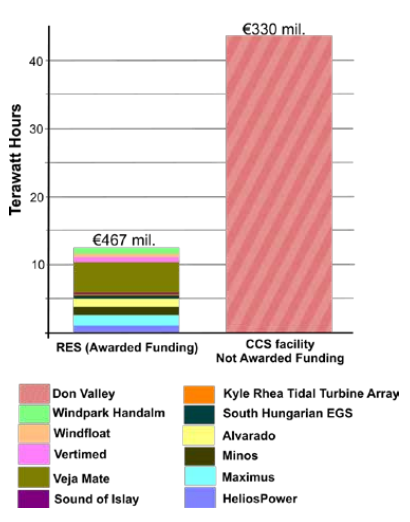 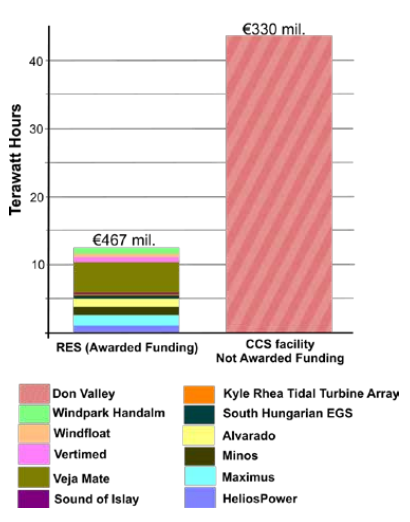 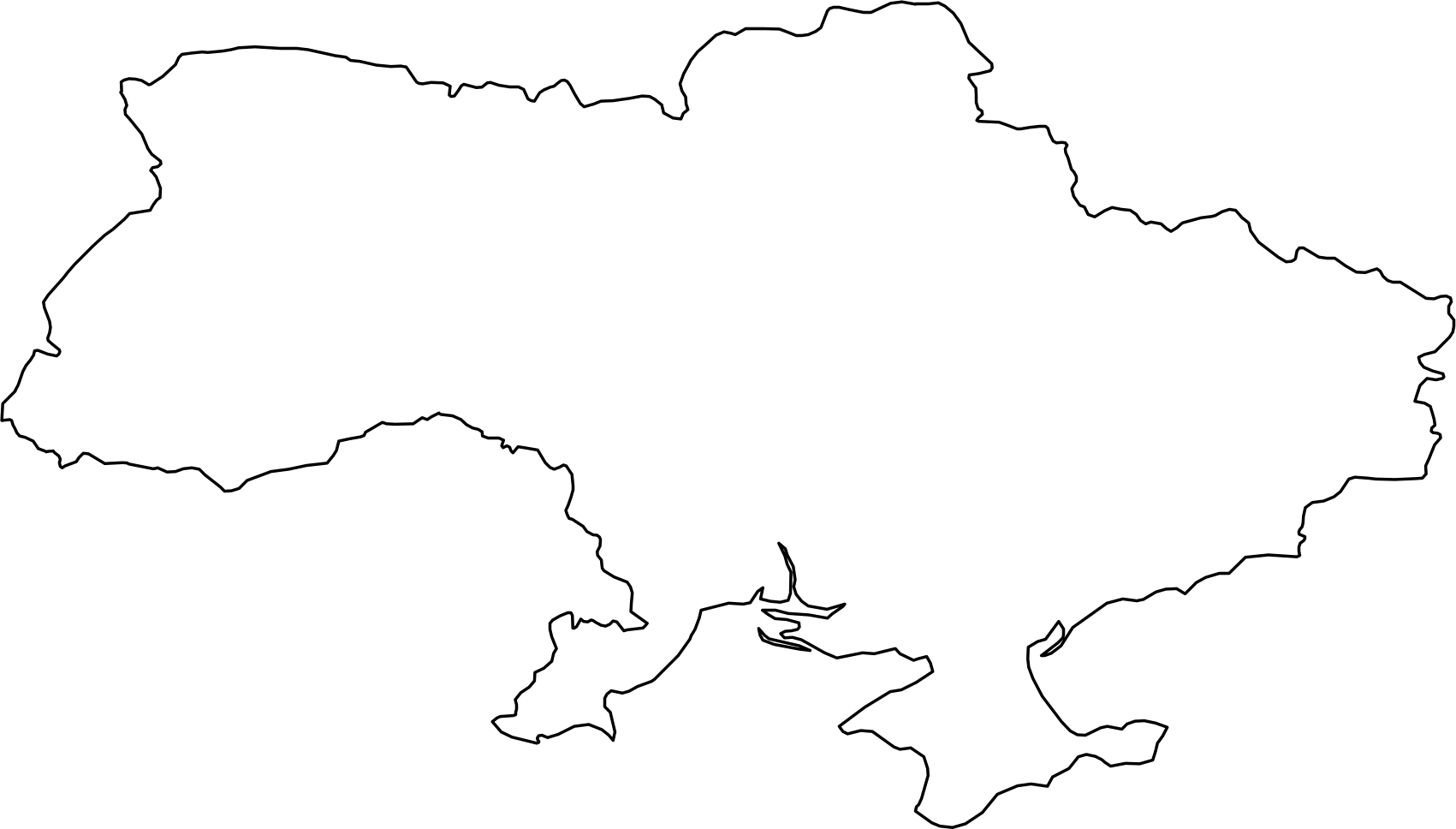 What Can Be Done to Prepare Ukraine for CCS ?
Where to Store CO2?
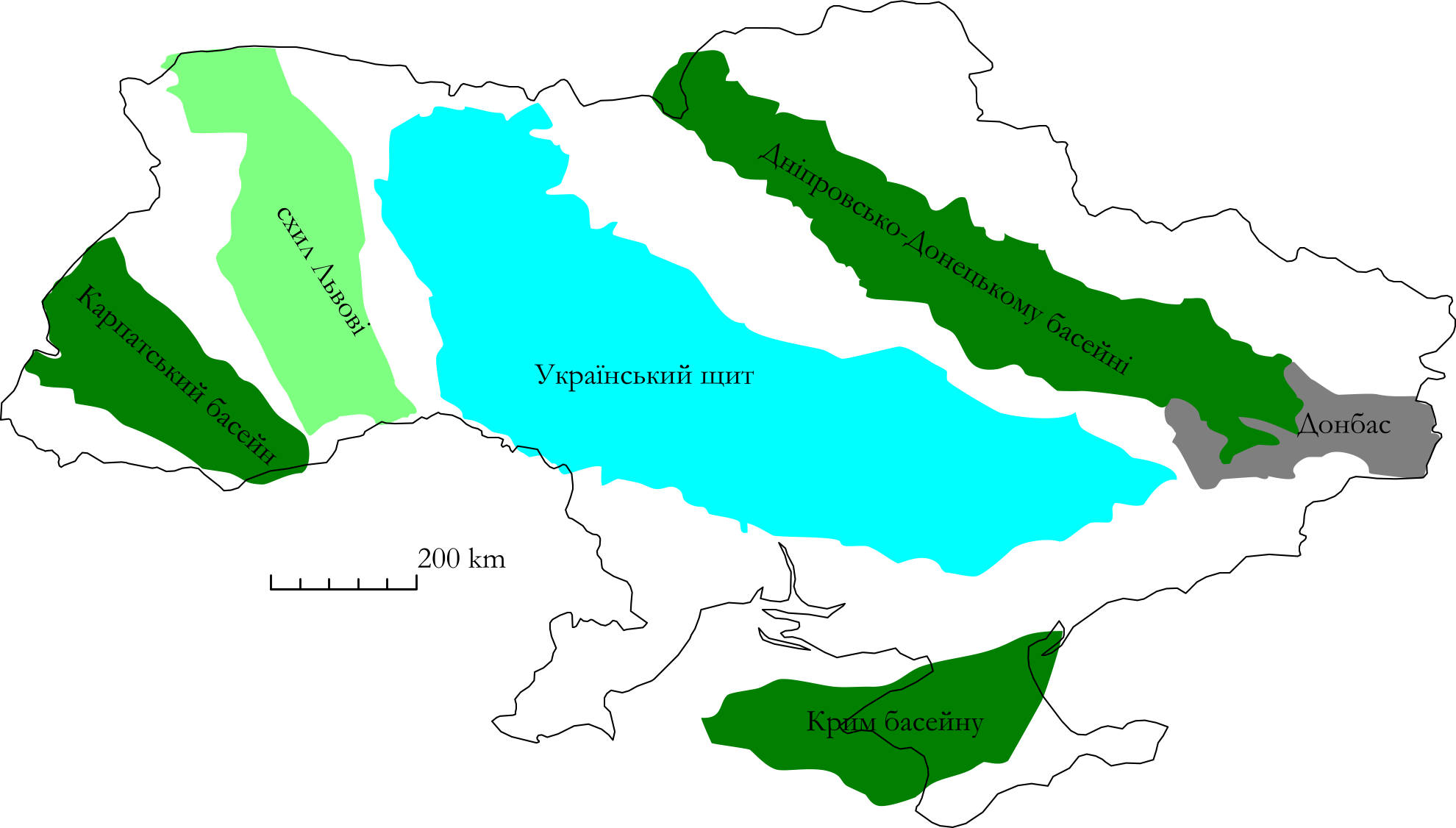 Developing Storage
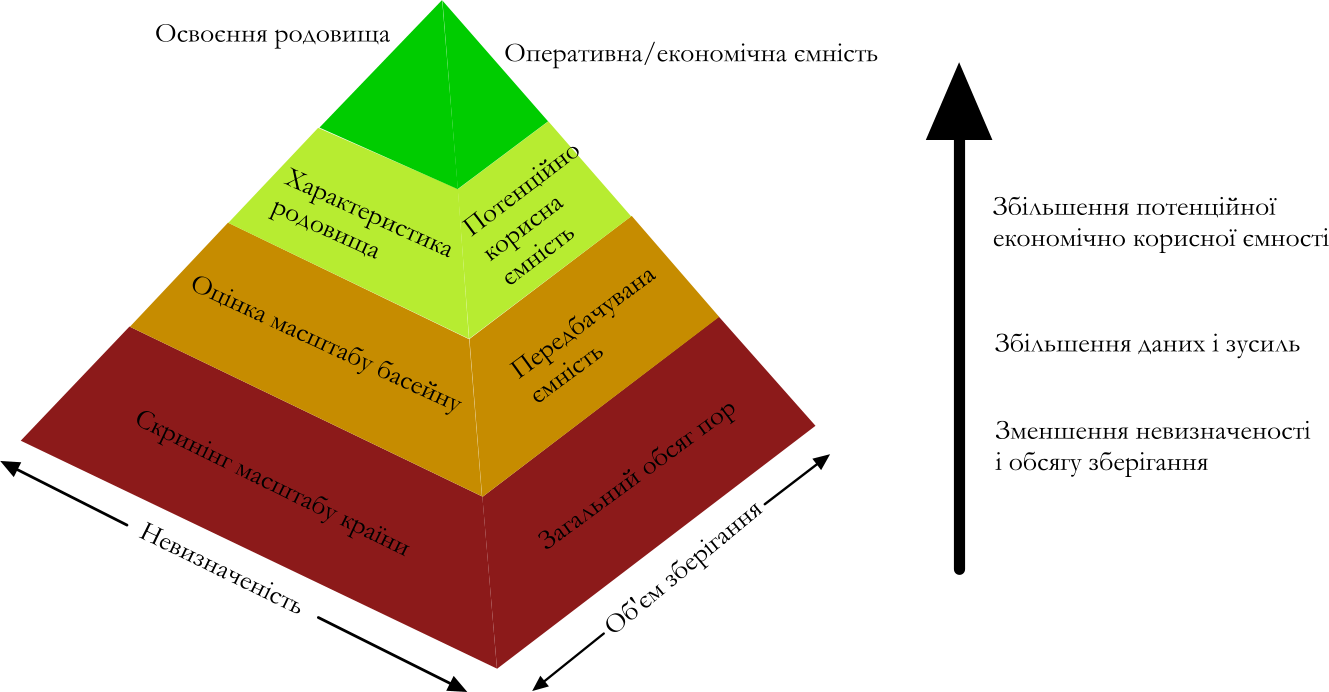 CO2 Storage Ukraine – Development Beginning
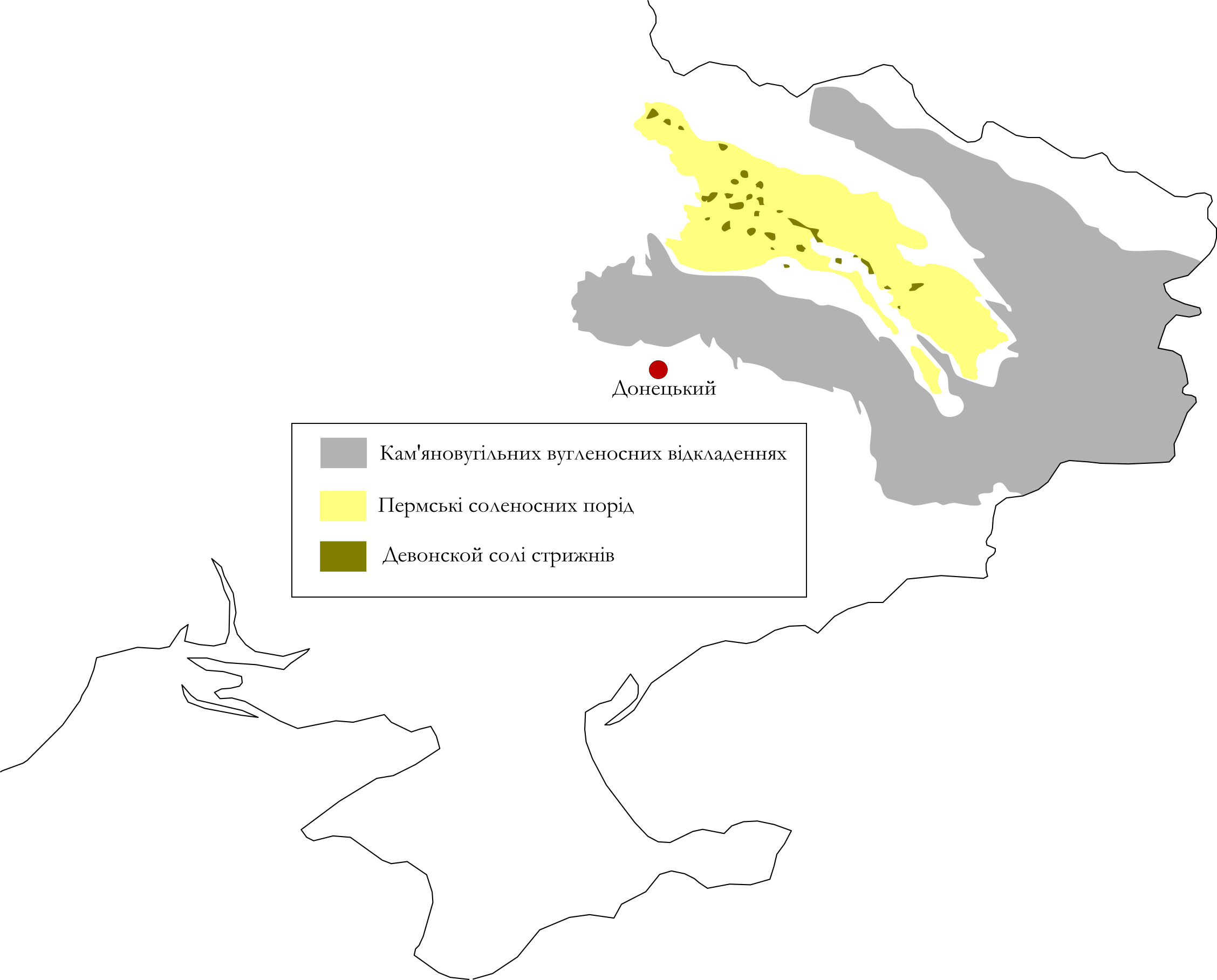 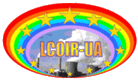 CO2 Clusters and Hub
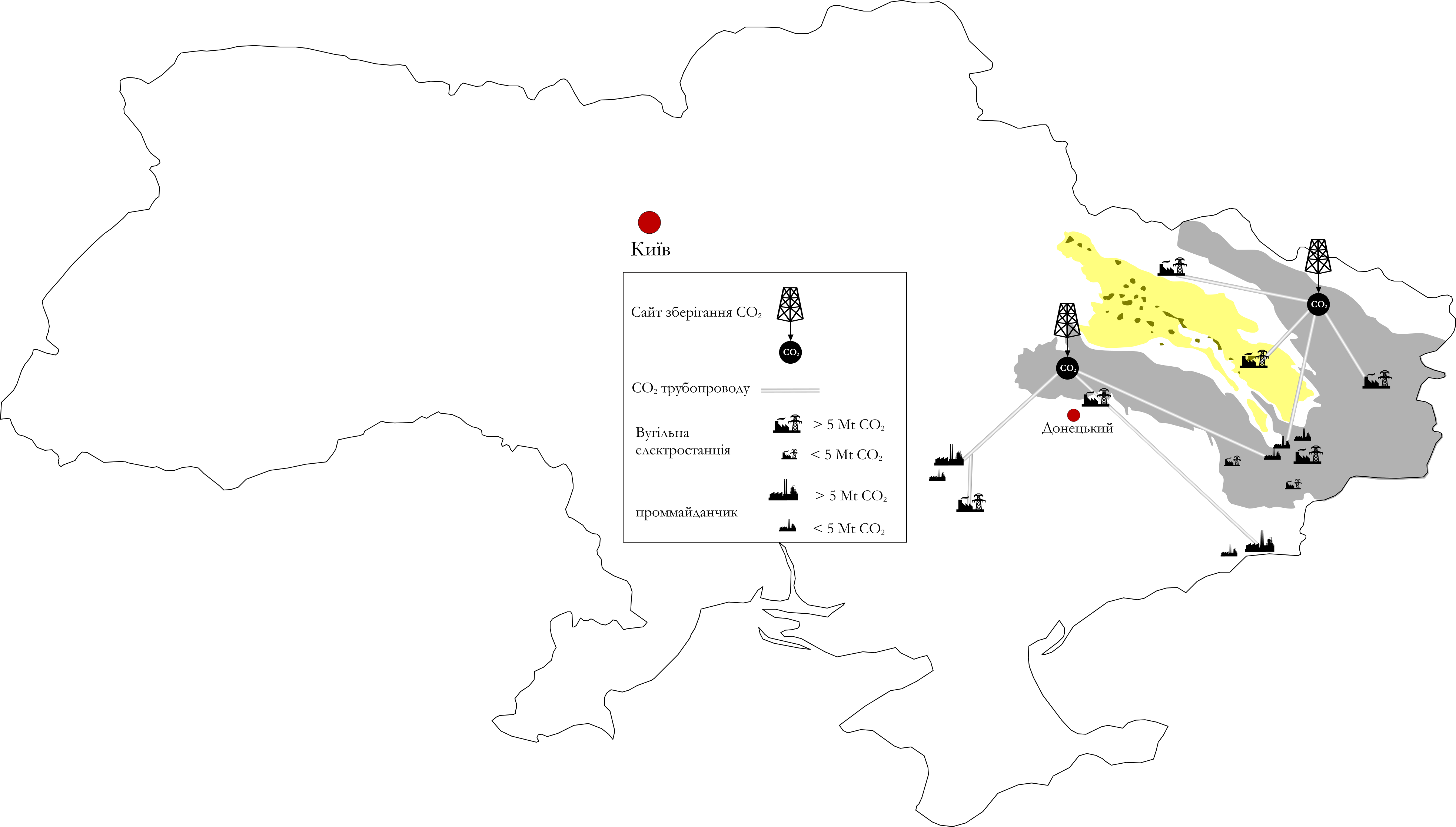 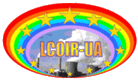 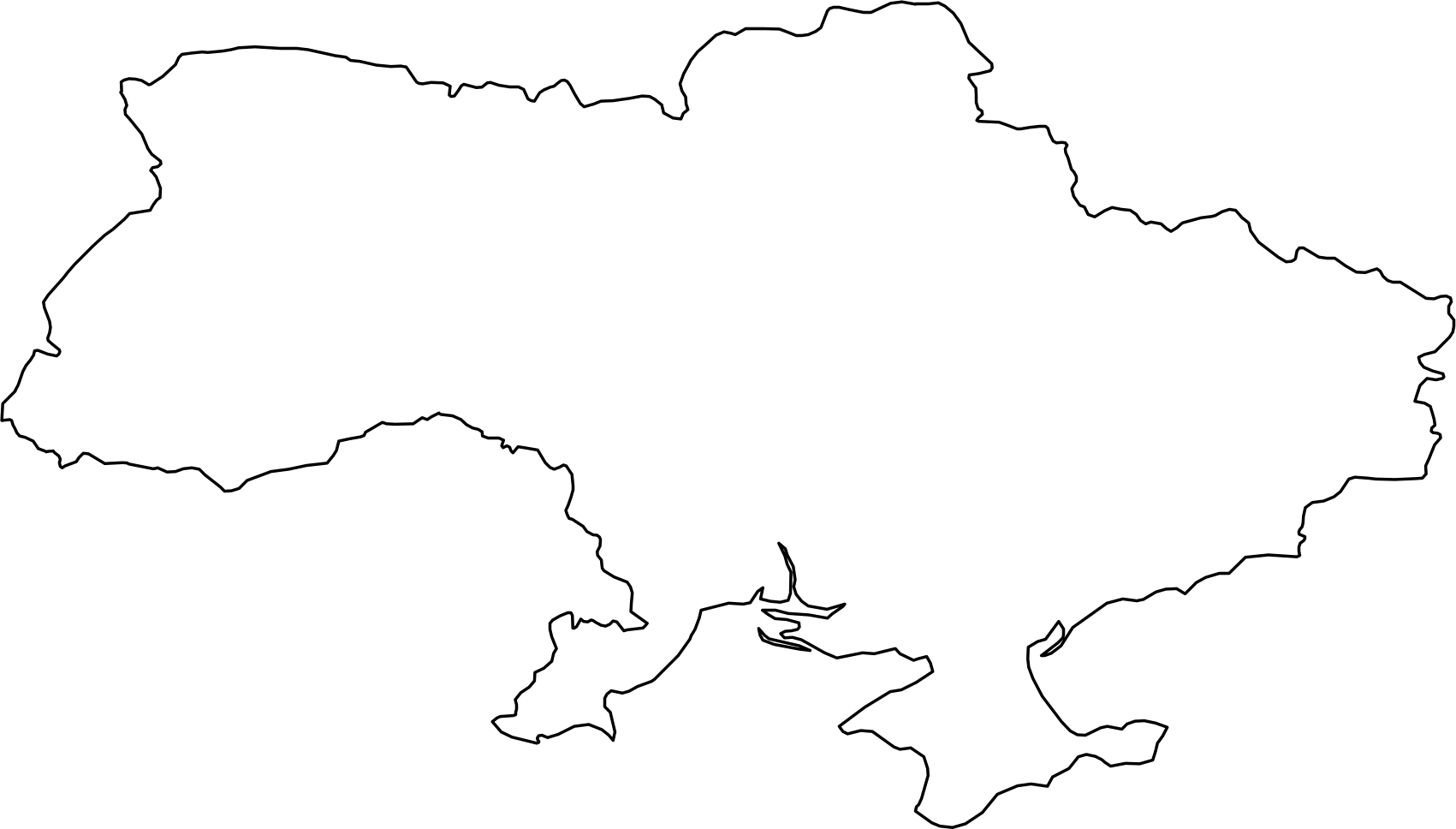 Can CCS Be Profitable In Ukraine Now ?
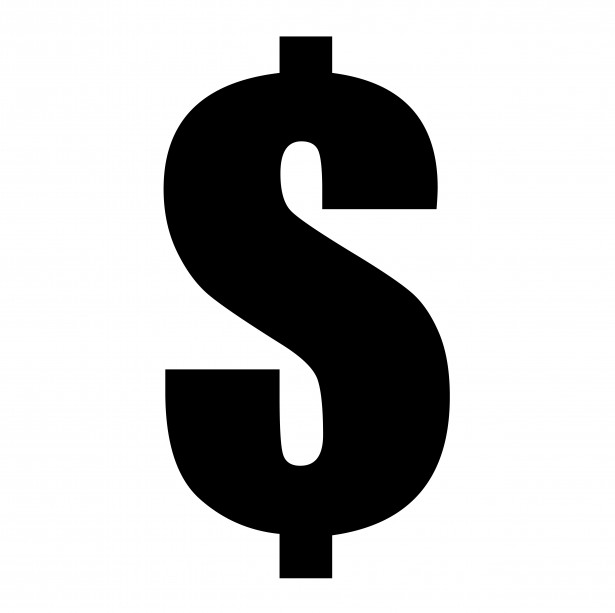 What is CO2 EOR
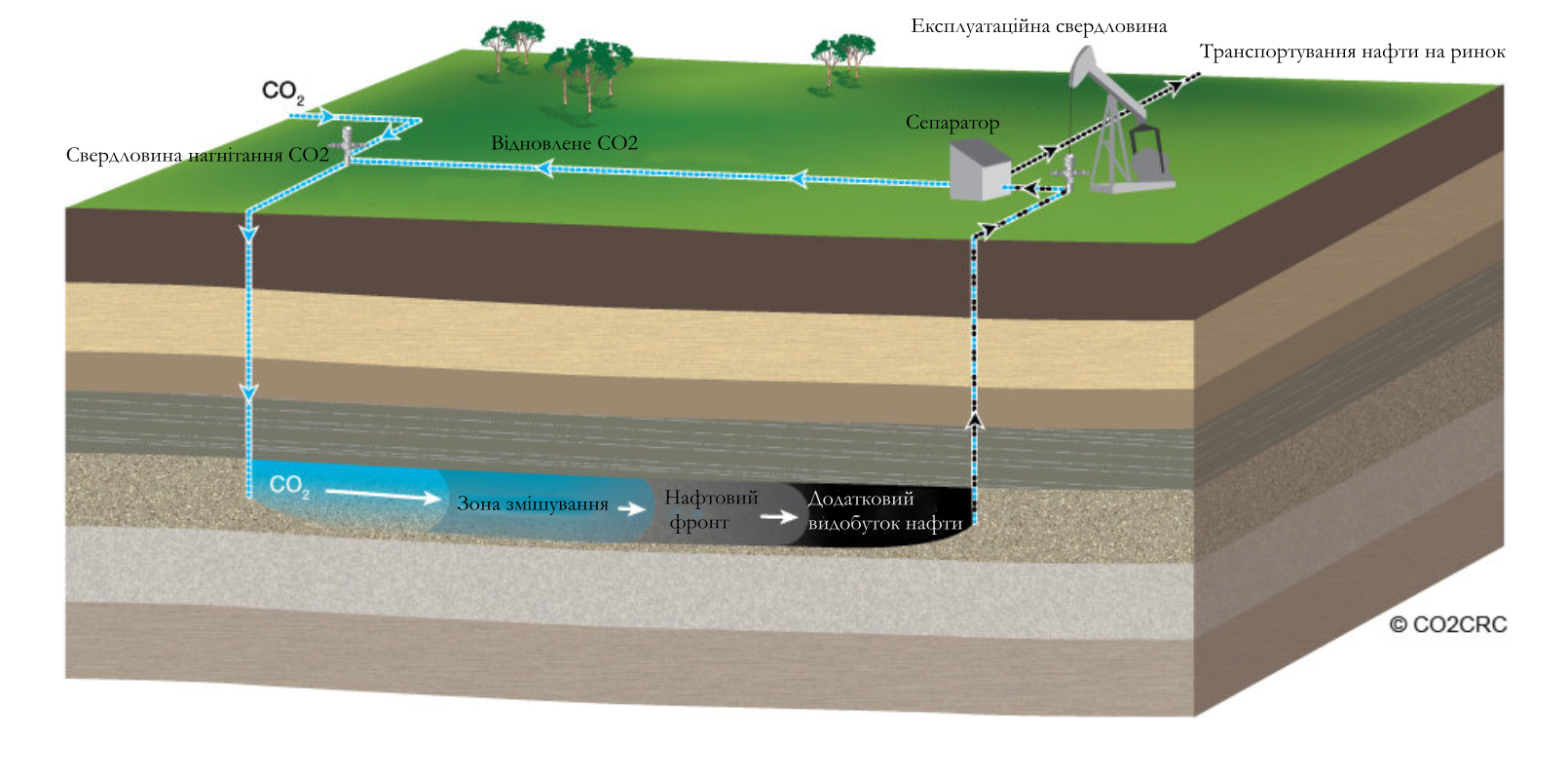 EOR USA
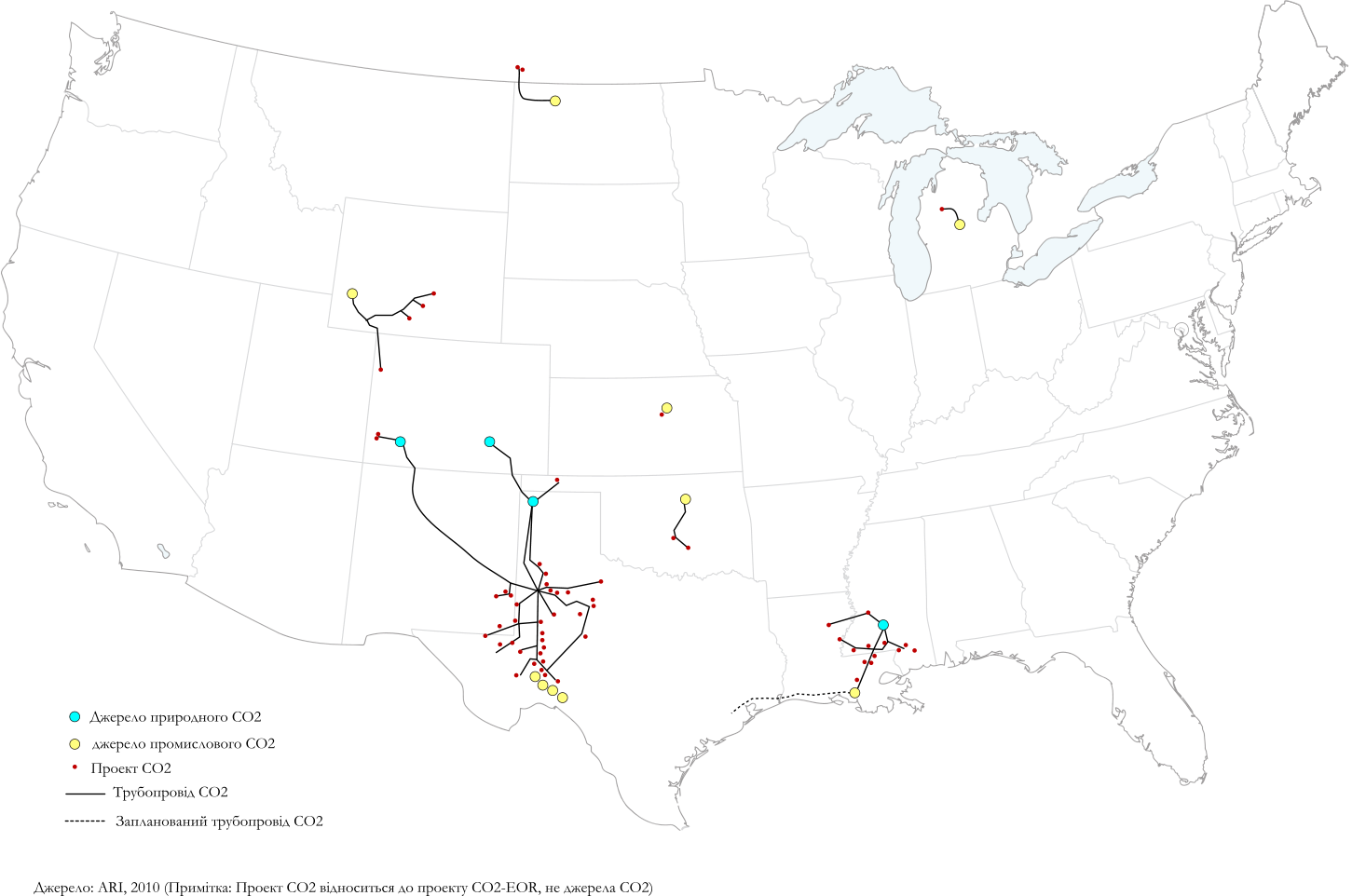 Potential for EOR in Ukrainian
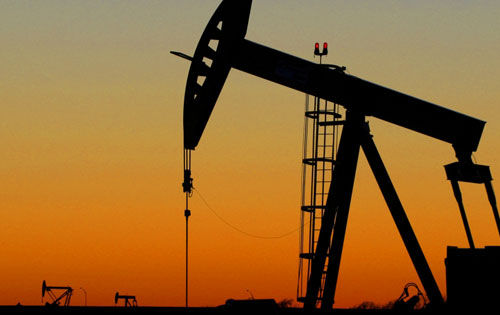 Low average recovery rates
Mature fields
Complex oil charge/trapping mechanisms
Complex and poorly imaged structural geology
Relatively deep
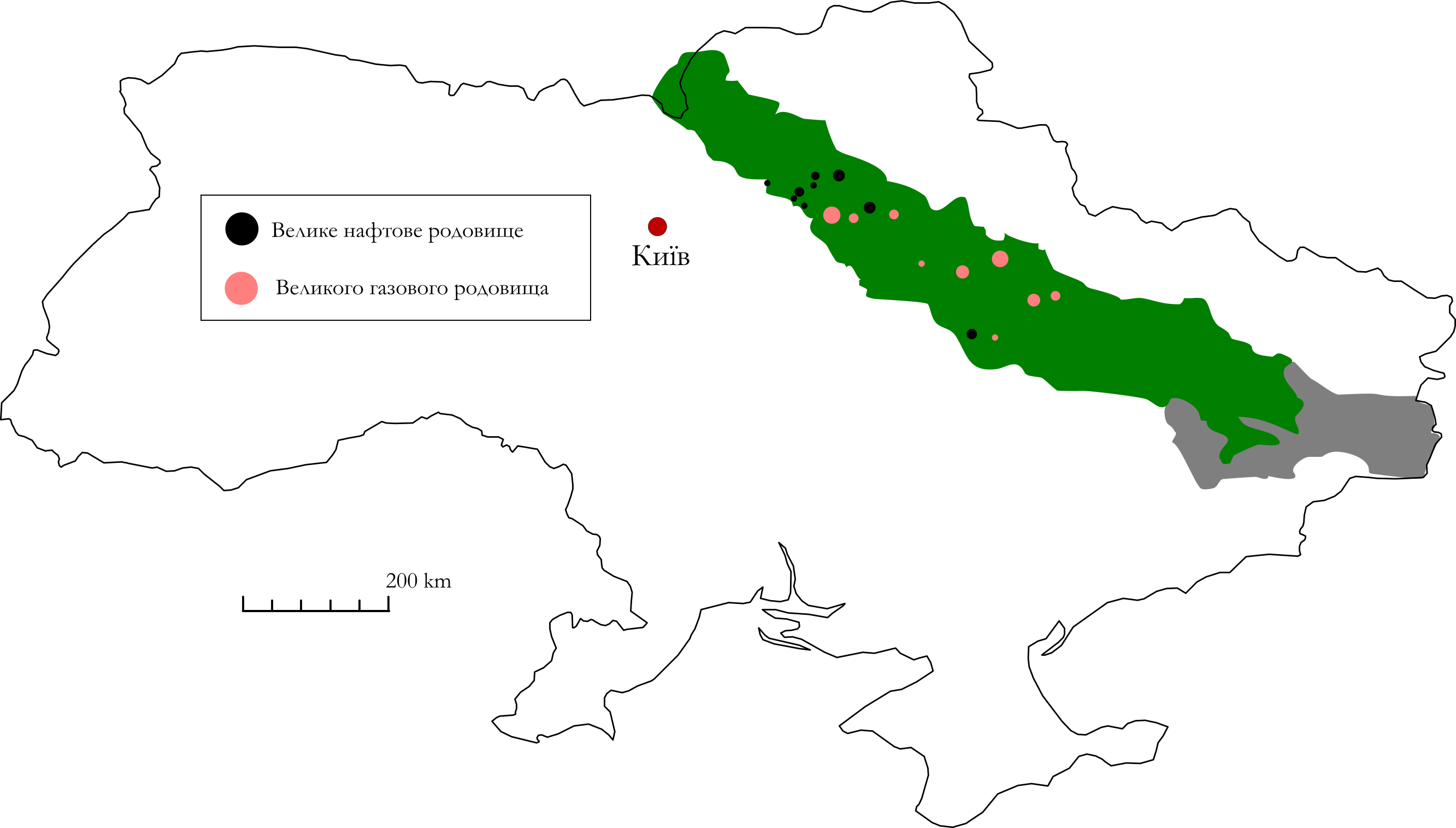 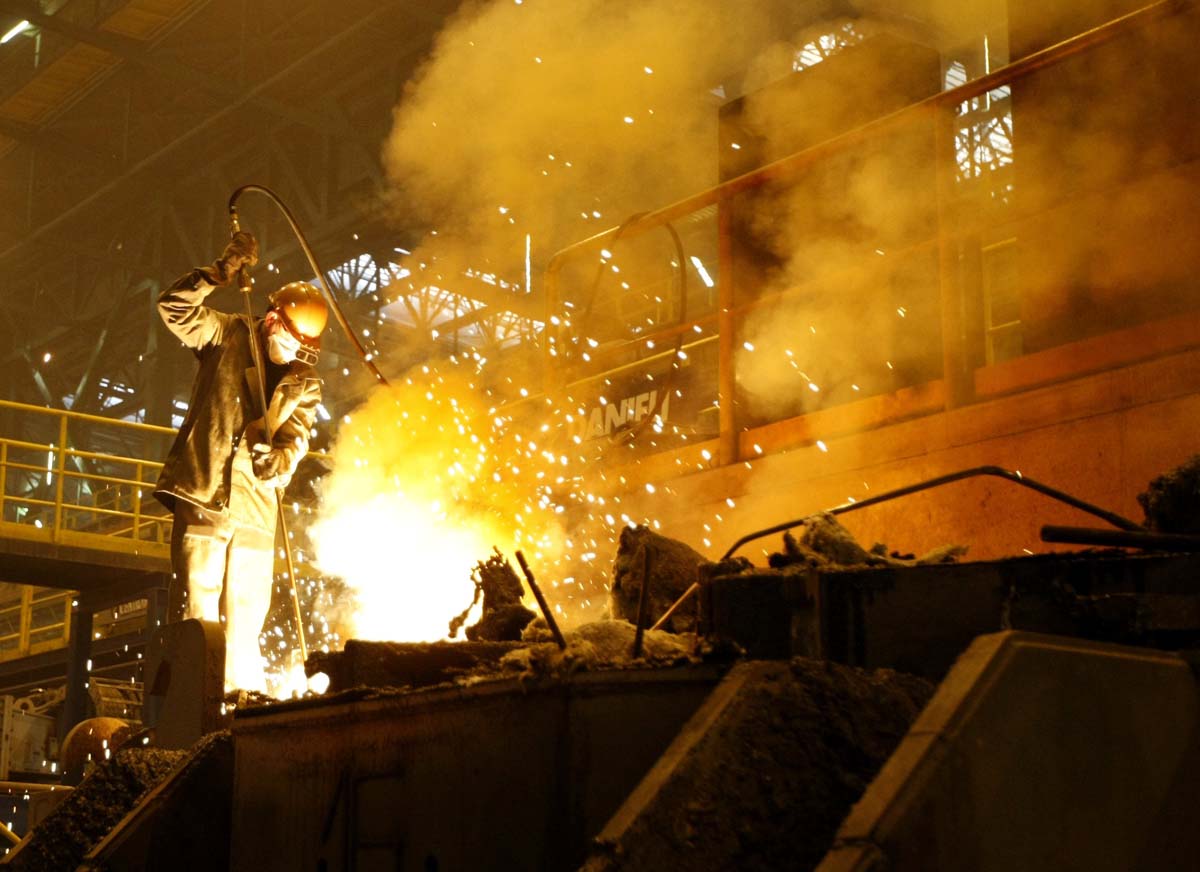 Industrial and Export opportunities (Pipelines)
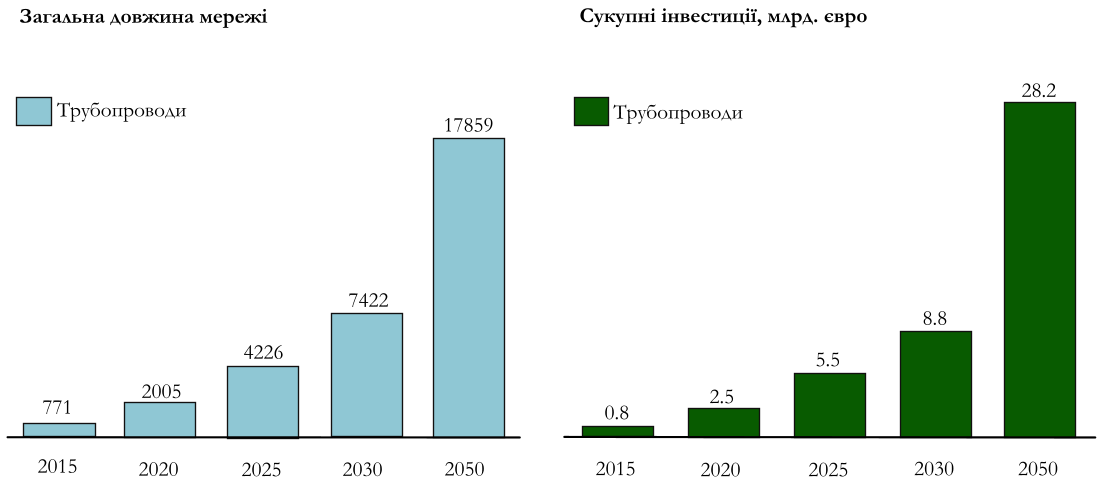 Steel Fabrication
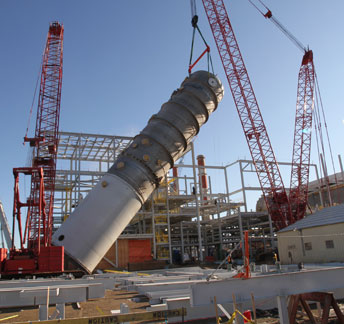 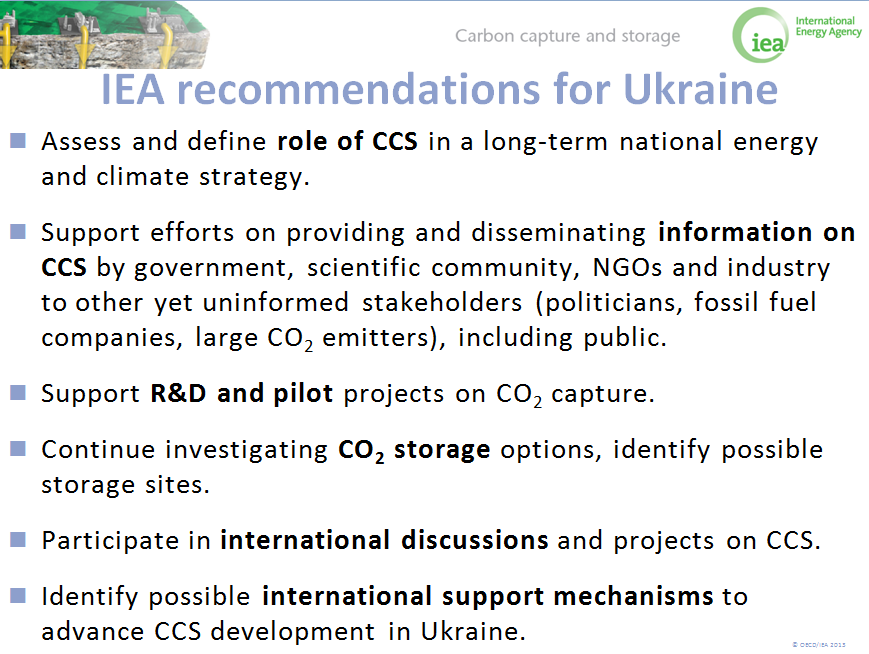 Recommendations for the Ukraine
Include CCS in Industrial policy planning, particularly with regard to the iron and steel industry

Ensure all new fossil power plants are designed and constructed CCS ready (CCSR) 

Investigate the possibilities of CCS with biomass and biogas production where Ukraine has a competitive advantage 

Create conditions to spur innovation and domestic technology development in CCS technologies

Pilot or demonstration scale CO2 injection projects will be necessary to provide real world data on Ukrainian CO2 storage potential

Ukraine’s extensive gas pipeline network offers many advantages to the deployment of CCS. Re-use of underutilised pipelines may significantly reduce complexity and cost of CCS projects.
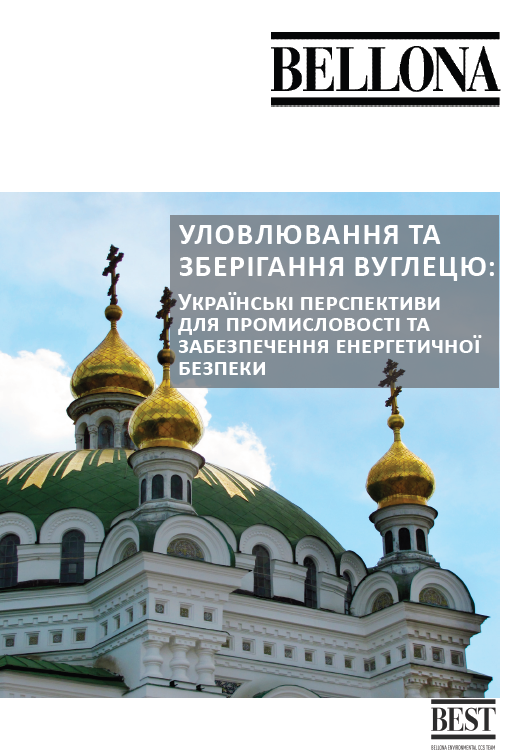 Comparative Cost of CCS
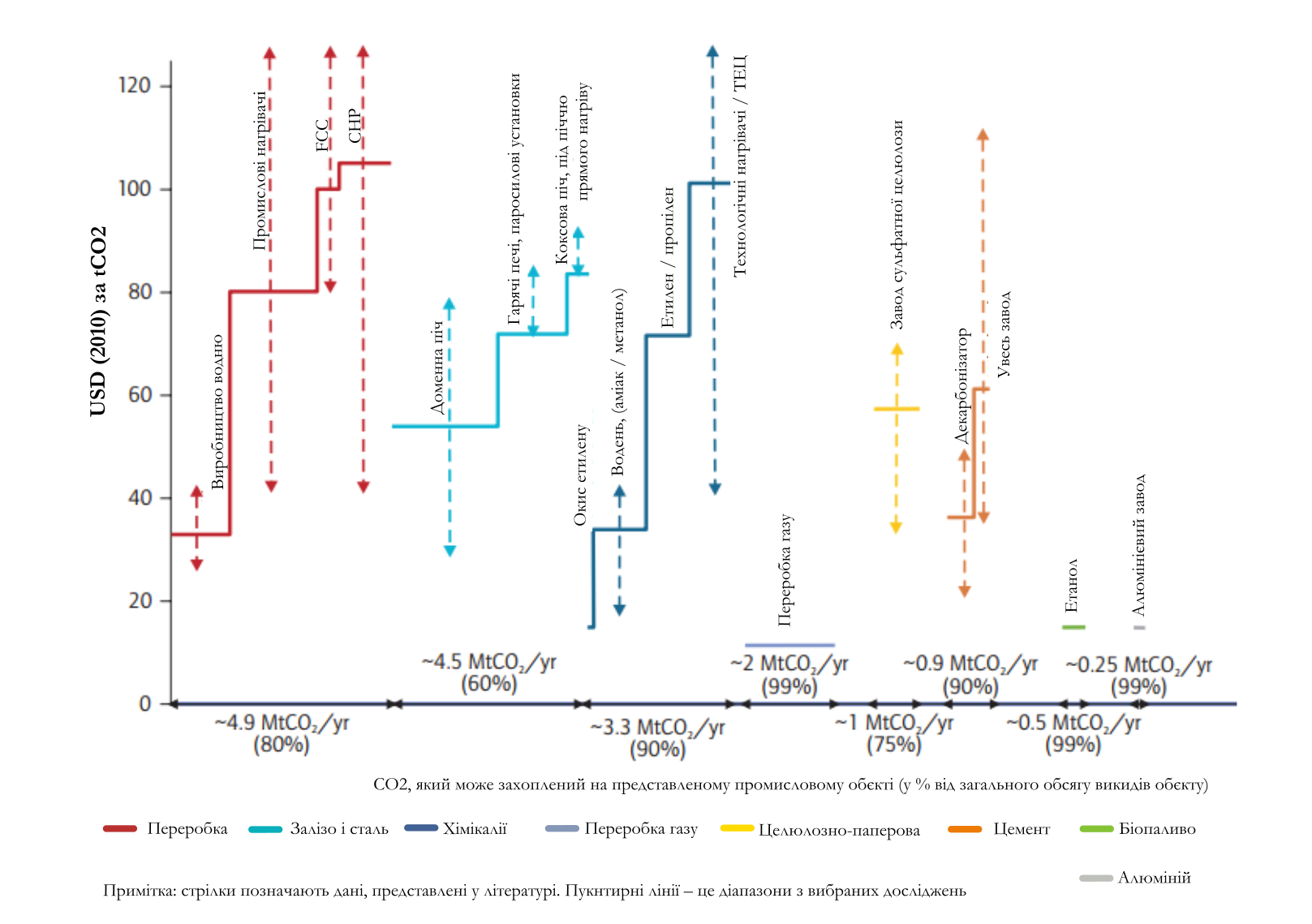